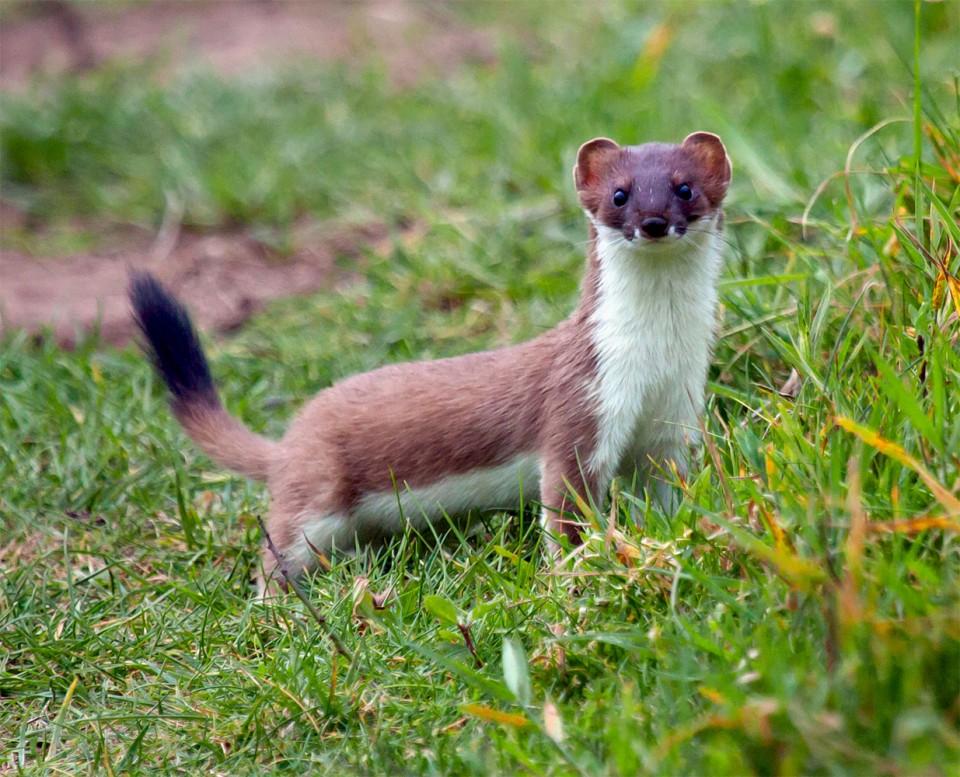 Šelmy lasicovité
Lasicovité šelmy
Lasice kolčava
Lasice hranostaj
Lasice kolčava
Nejmenší lasicovitá šelma
Štíhlé tělo skořicové barvy
Konec ocasu hnědý
Lasice hranostaj
Má konec ocasu černý
Zimní srst je bílá
Kožešina se používala na královské roucho (hermelín)
Lasicovité šelmy
Kuna skalní
Kuna lesní
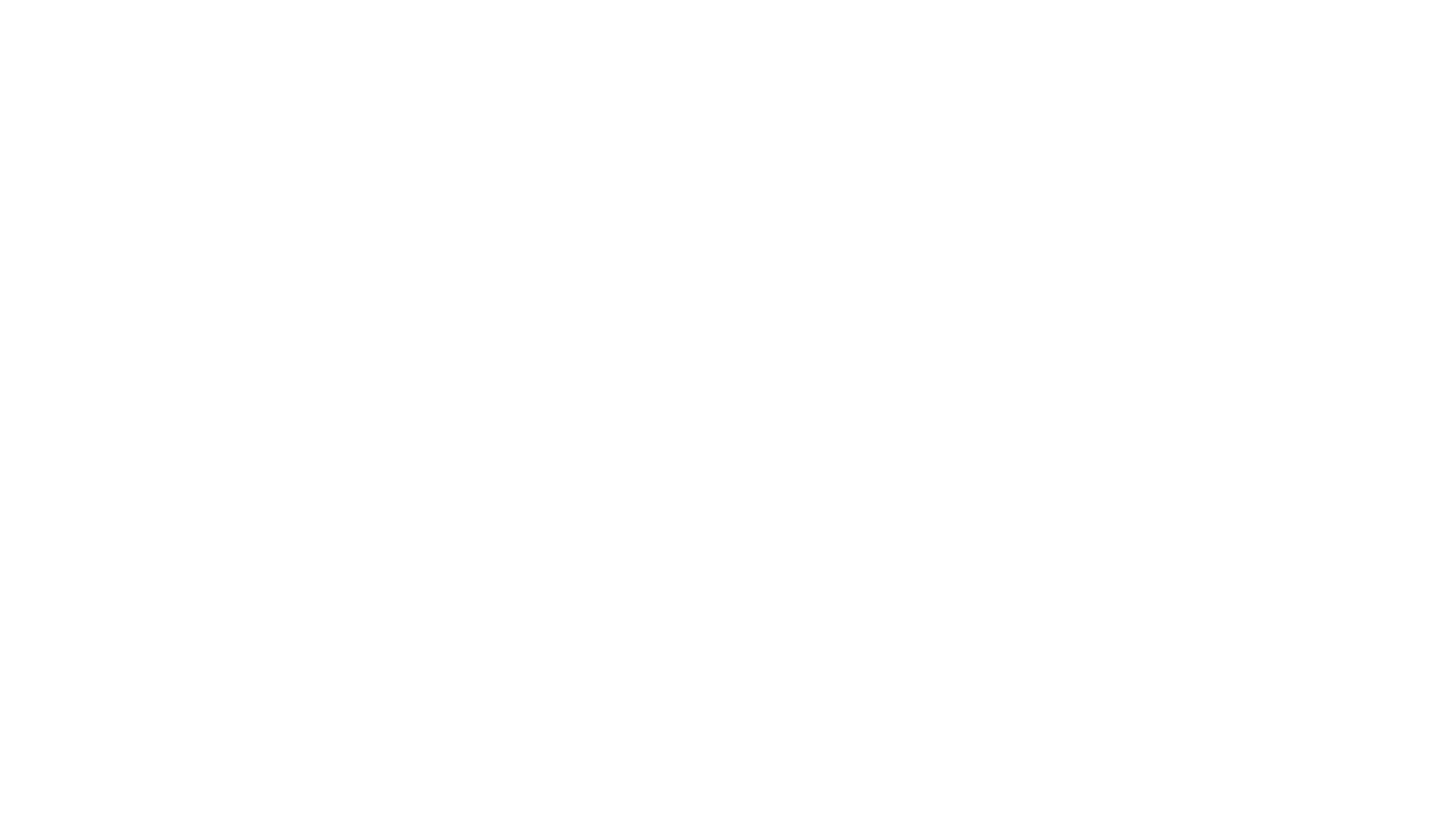 Kuna skalní
Dlouhé štíhlé tělo
Protáhlá hlava
Pod krkem bílá lysinka
Potrava: drobní hlodavci, slepice, lesní plody
Kuna lesní
Pod krkem má žlutou skvrnu
Tchoř tmavý
Žlutohnědá podsada a tmavé pesíky
Loví drůbež – žije v okolí lidí
Na ochranu proti nepřátelům vylučuje páchnoucí tekutinu, kterou se tvoří ve žláze pod ocasem
Slouží také k ohraničení teritoria
Vydra říční
Výborně přizpůsobena k životu ve vodě
Hustá, stále mastná srst
Mezi prsty plovací blány
Uzavíratelné uši a nosní dírky
Ocas slouží jako kormidlo
Loví ryby
Vydra mořská
Největší lasicovitá šelma
Jezevec lesní
Největší lasicovitá šelma v ČR
Hlavní znak: bíločerná pruhovaná hlava
Skunk pruhovaný
Bíločerné zbarvení
Má anální žlázy, které vylučují páchnoucí tekutinu
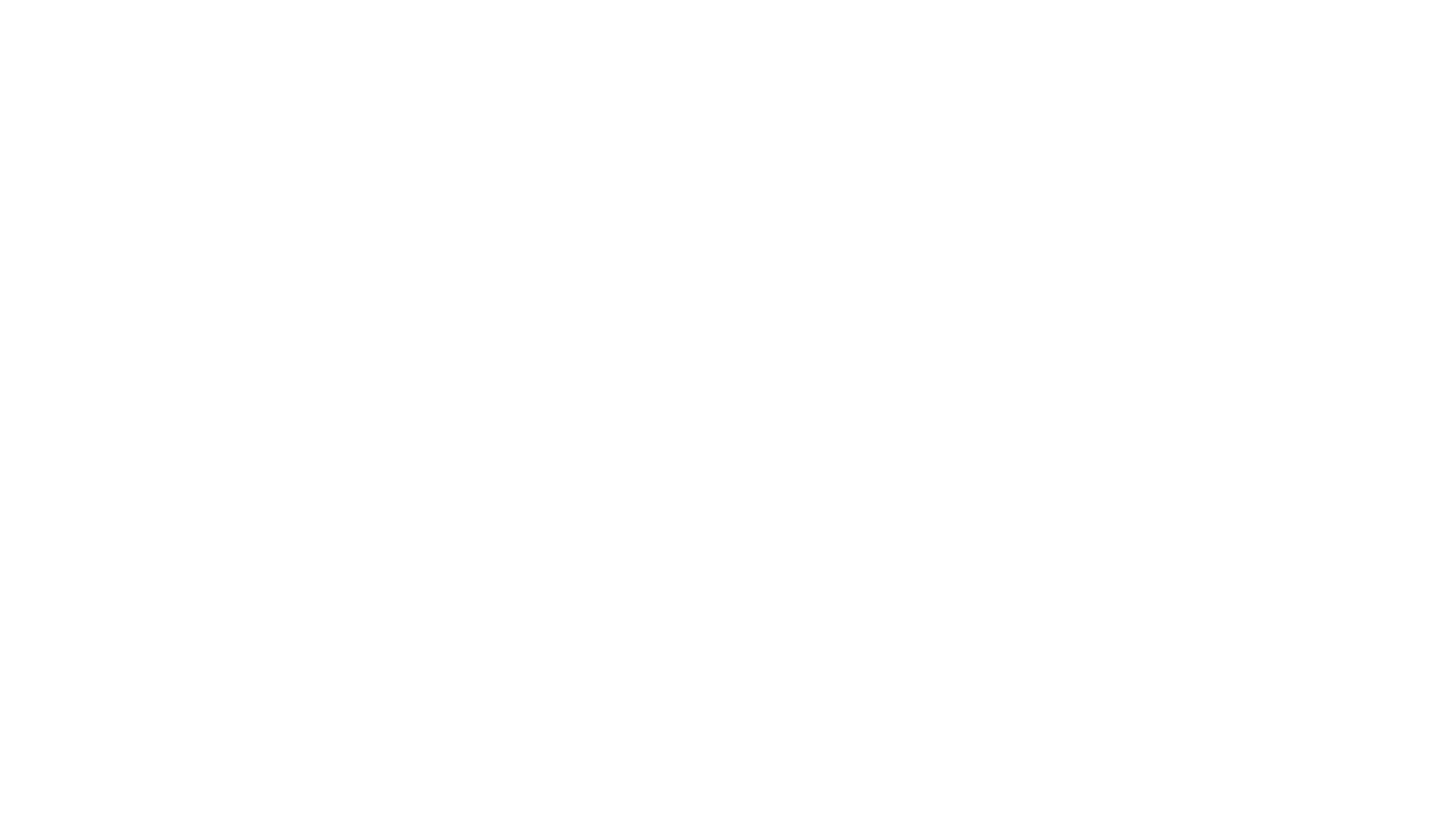 Znaky lasicovitých šelem
Drobné nebo středně velké šelmy
Mají protáhlé tělo i hlavu
Krátké nohy
Nemají zatažitelné drápy